Round 1
Text here
Text here
Text here
Text here
Answer Here
Round 2
Text here
Text here
Text here
Text here
Answer Here
Round 3
Text here
Text here
Text here
Text here
Answer Here
Round 4
Text here
Text here
Text here
Text here
Answer Here
Round 5
Text here
Text here
Text here
Text here
Answer Here
Round 6
Text here
Text here
Text here
Text here
Answer Here
Round 7
Text here
Text here
Text here
Text here
Answer Here
Round 8
Text here
Text here
Text here
Text here
Answer Here
Round 9
Text here
Text here
Text here
Text here
Answer Here
Round 10
Text here
Text here
Text here
Text here
Answer Here
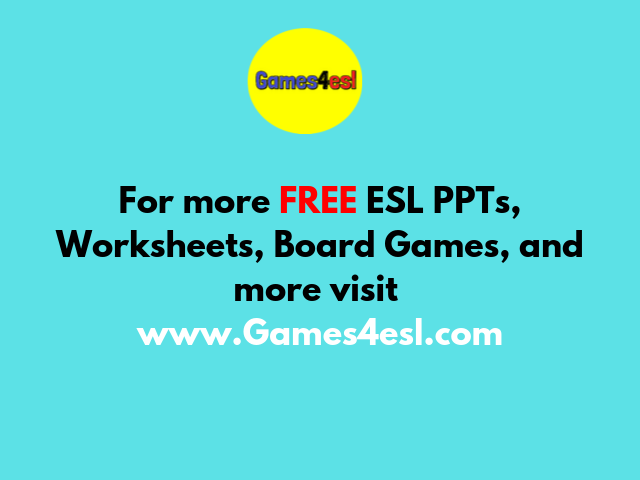